Optimization: Logic Optimization
CPSC 501: Advanced Programming Techniques
Fall 2020
Jonathan Hudson, Ph.D
Instructor
Department of Computer Science
University of Calgary
Tuesday, September 15, 2020
Code Tuning Logic
Code Tuning
Guidelines: 
Save each version of your code using version control 
Use the proﬁler to ﬁnd a bottleneck 
Tune the bottleneck, using just one technique 
Measure the improvement 
If none, revert to the prior version 
Repeat until desired performance is achieved
Stop when found
Logic Techniques - Found
Logic techniques 
Stop testing when answer found 
E.g.
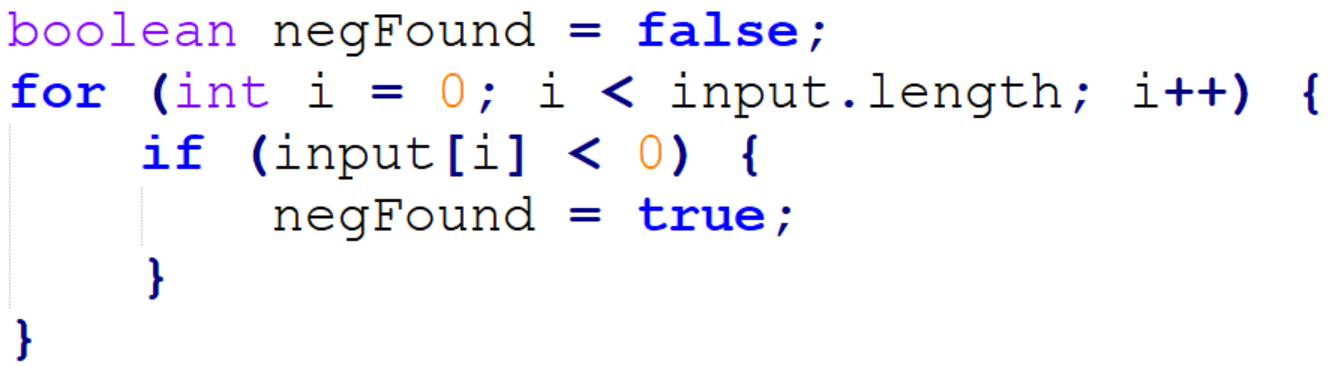 Logic Techniques – Found (cont’d)
Is better as:
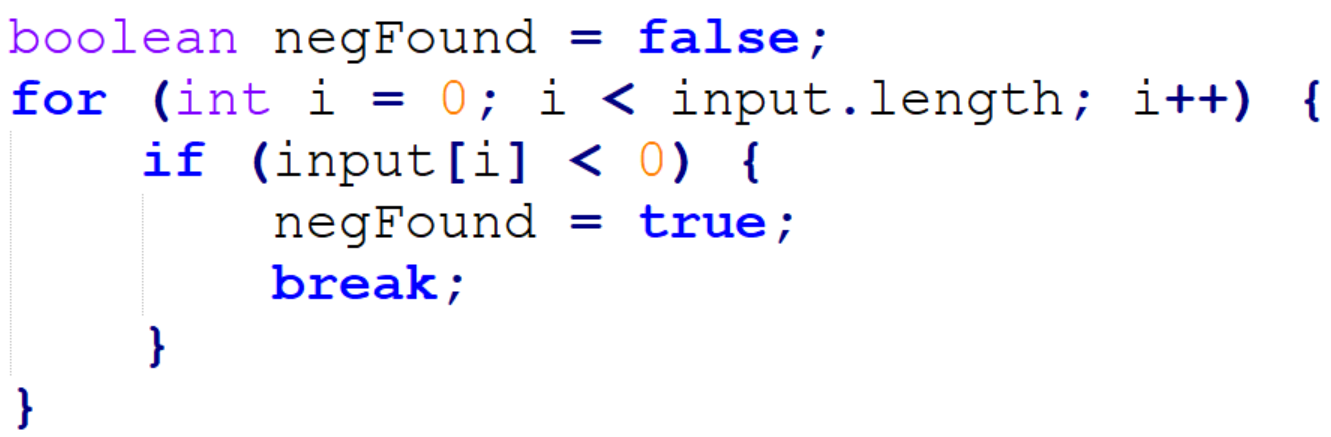 Frequency
Logig Techniques - Frequency
Order tests by frequency in switch and if-else structures 
E.g.
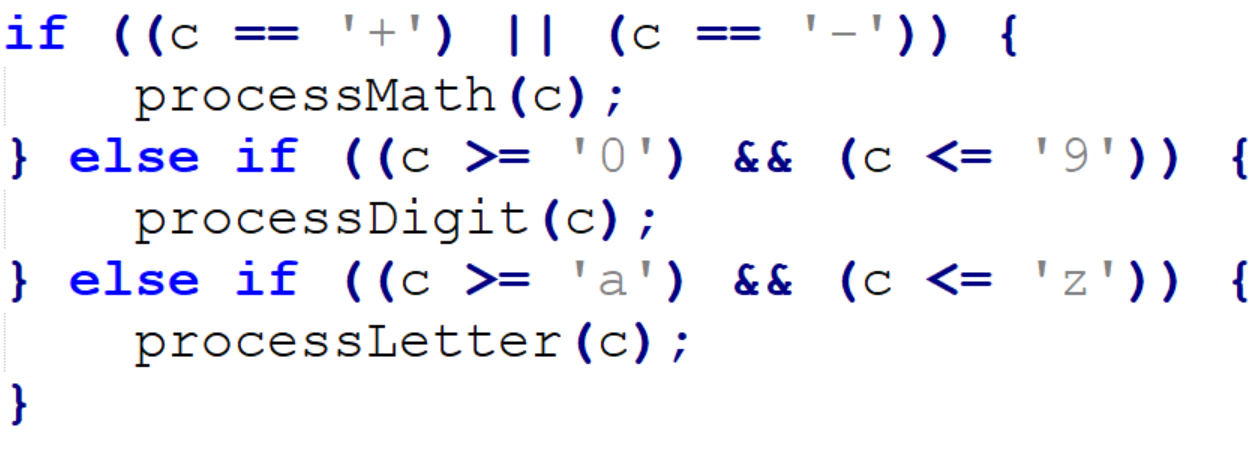 Logig Techniques – Frequency (cont’d)
Since letters are more common, is better as:
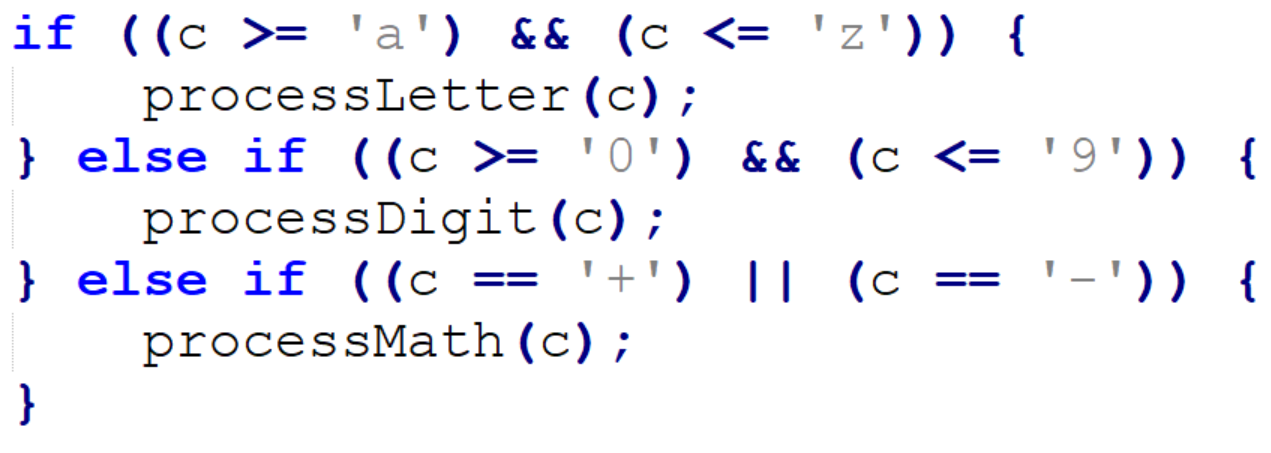 Switch
Logic Techniques - Switch
Substitute switch statement for if-else construct, or vice-versa 

In Java, an if-else construct is about 6 times faster than a switch 
Sometimes…

But in Visual Basic, is 4 times slower

Beware of assumptions (compiler optimizations, caching, predictive code execution mean this is variable sometimes)
Logic Techniques – Switch (cont’d)
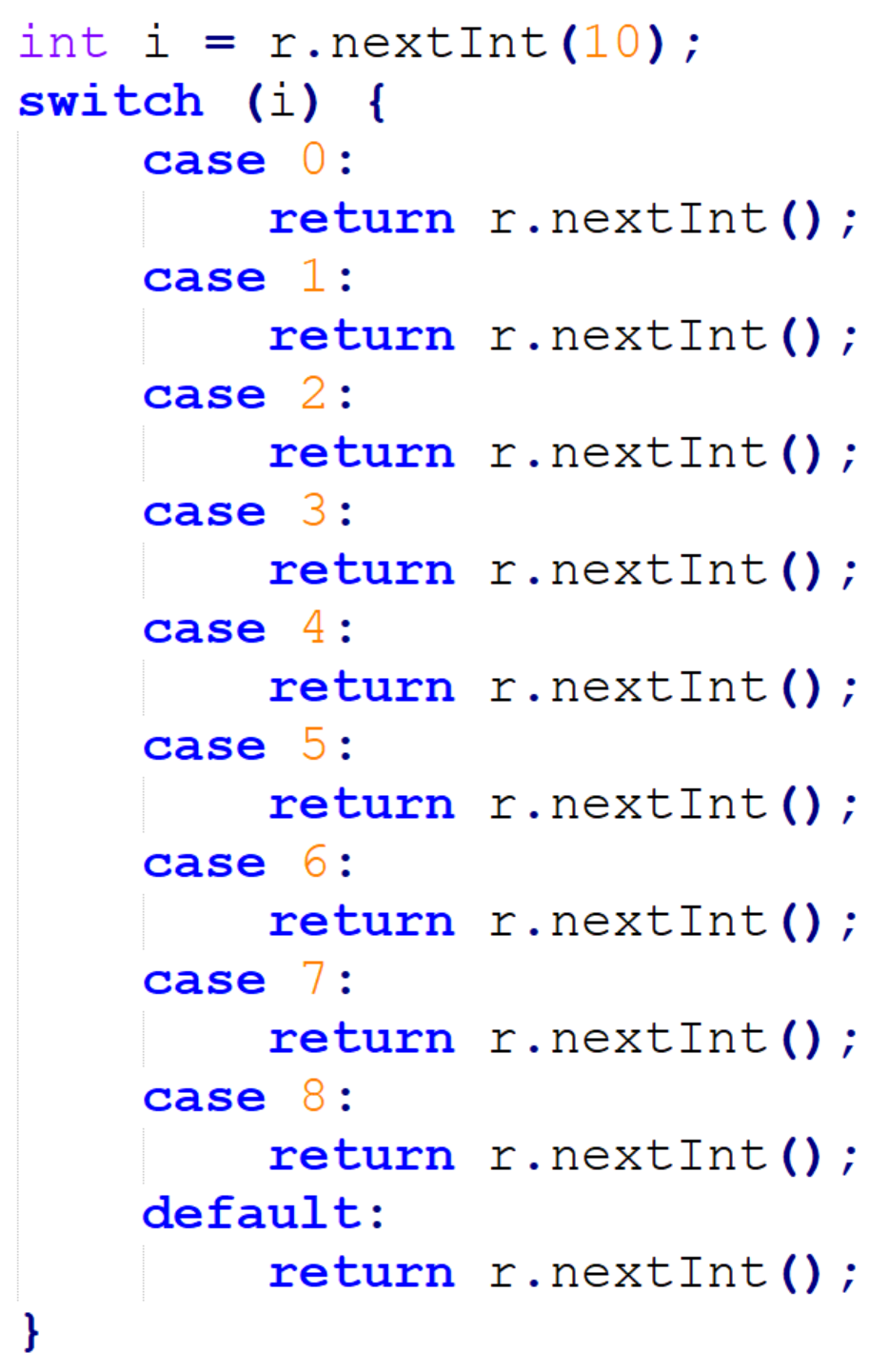 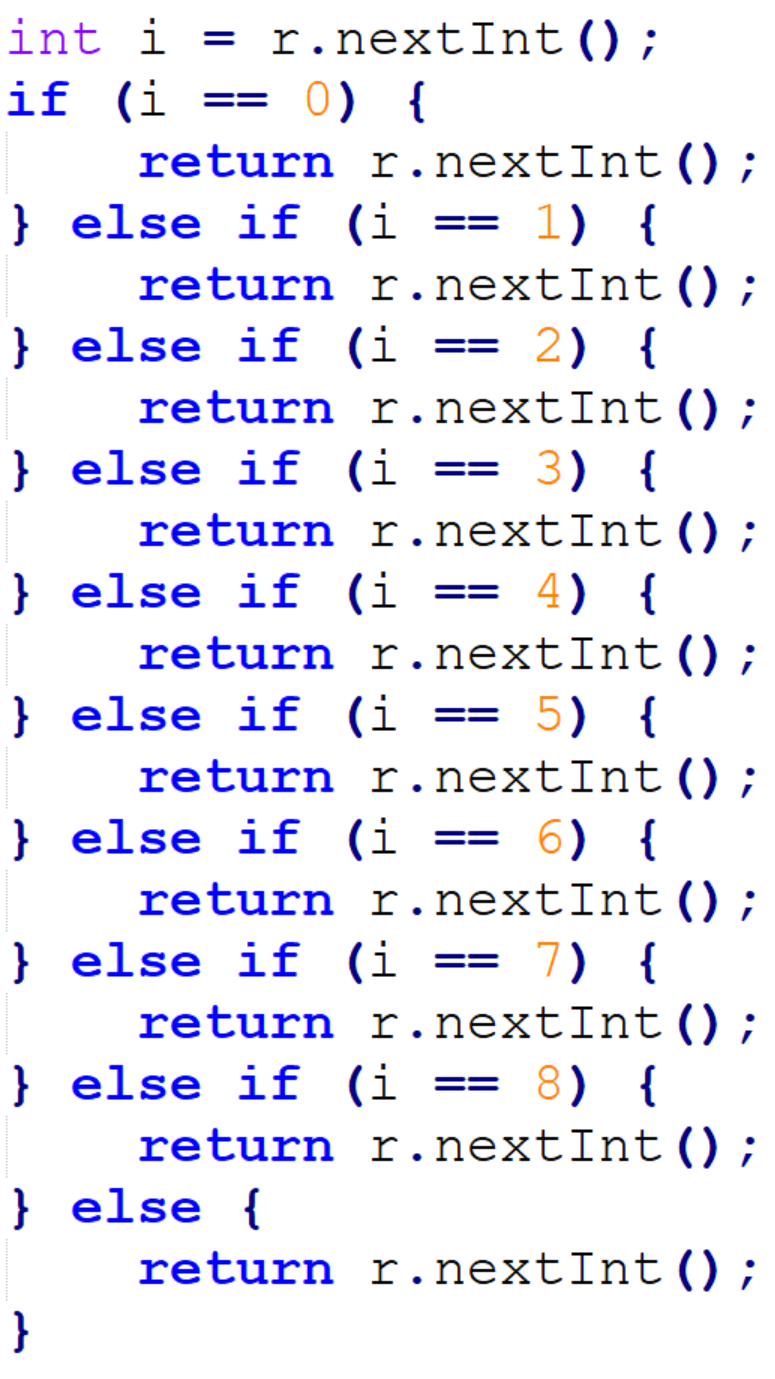 Logic Techniques – Switch (cont’d)
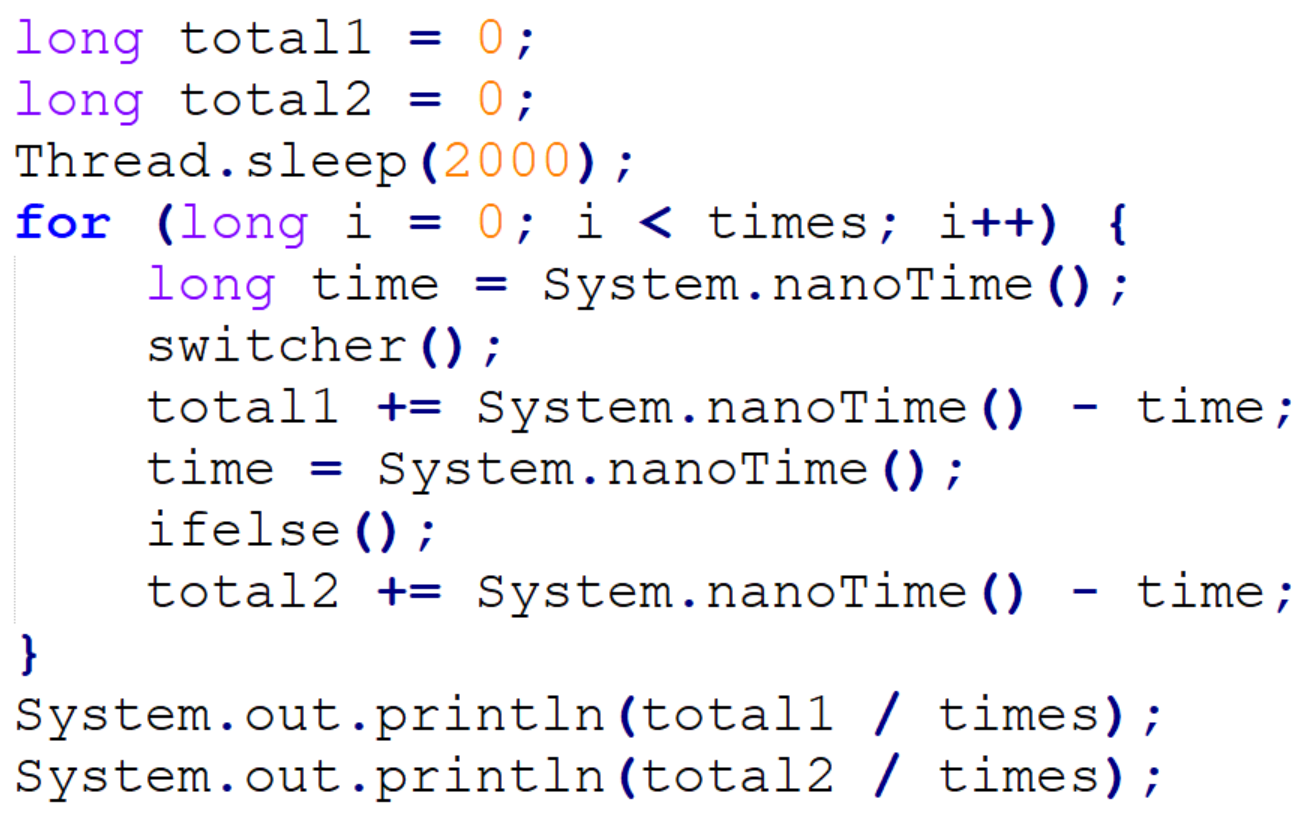 Logic Techniques – Switch (cont’d) [average]
Logic Techniques – Switch (cont’d) [median]
Lookup Table
Logic Techniques – Lookup Table
Substitute table lookups for complicated expressions 
E.g.
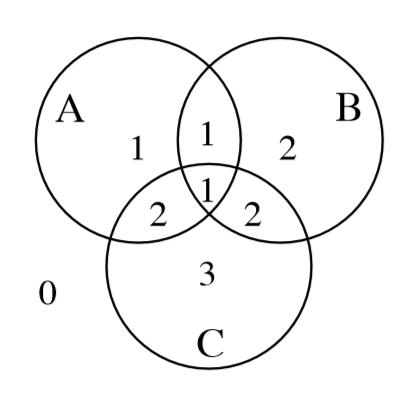 Logic Techniques – Lookup Table (cont’d)
Can be implemented using complicated logic:
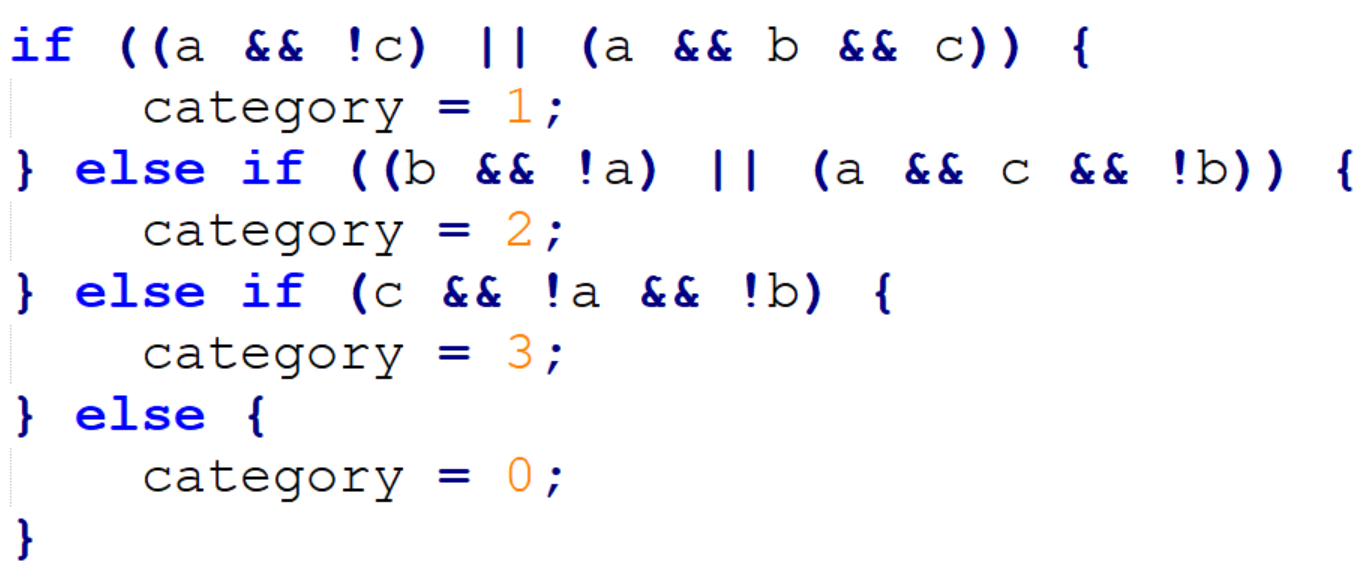 Logic Techniques – Lookup Table (cont’d)
But is faster with a lookup table:
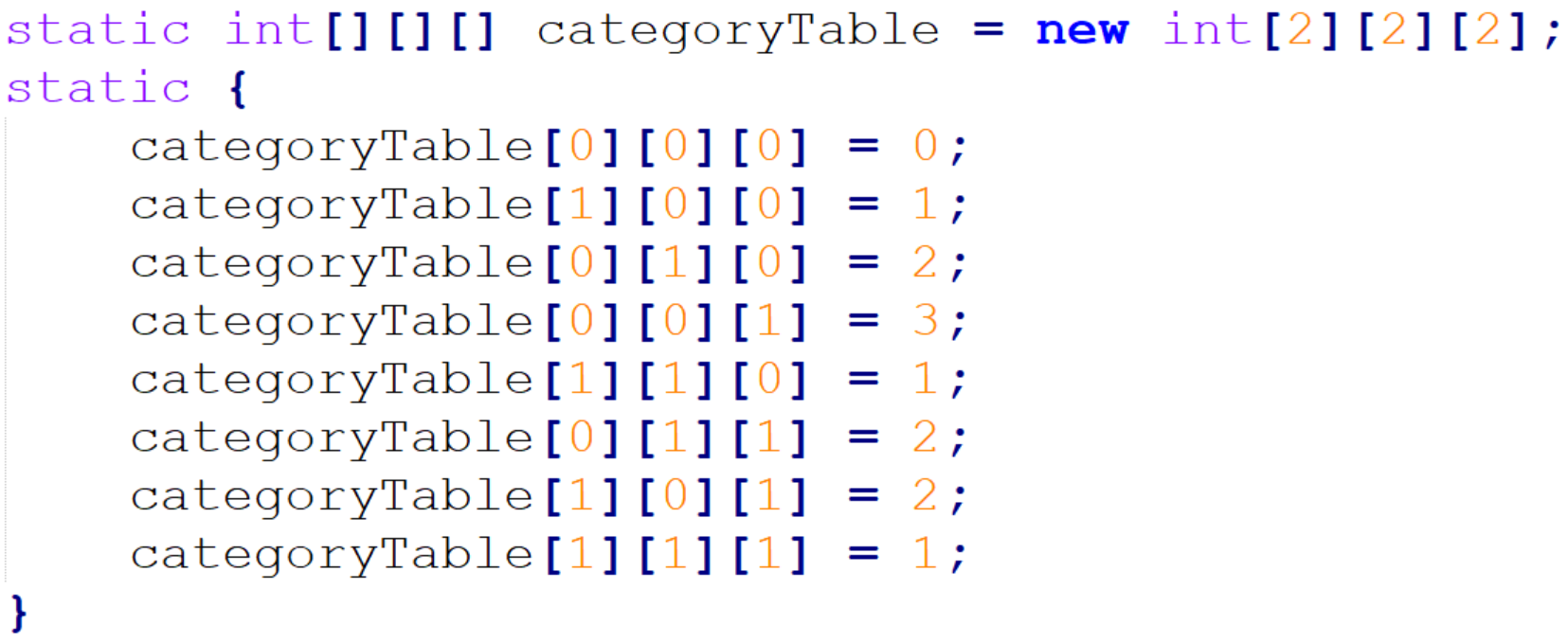 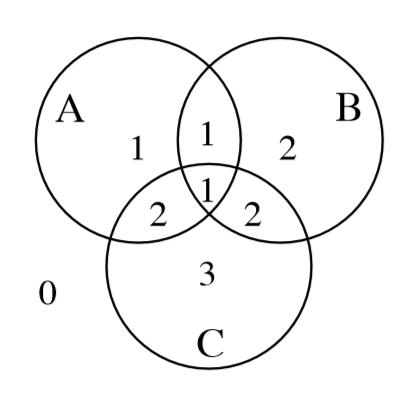 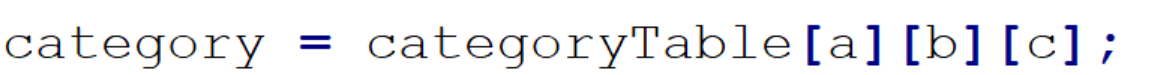 Lazy evaluation
Logic Techniques – Lazy Evaluation
Use lazy evaluation 

E.g.  A 5000-entry table could be generated when the program starts 

But if only a few entries are ever used, it may be better to compute values as needed, and then store them in the table 

i.e.  Cache them for further use
Onward to … loop optimization.
Jonathan Hudson
jwhudson@ucalgary.ca
https://pages.cpsc.ucalgary.ca/~hudsonj/